Factorizable Graph Convolutional Networks
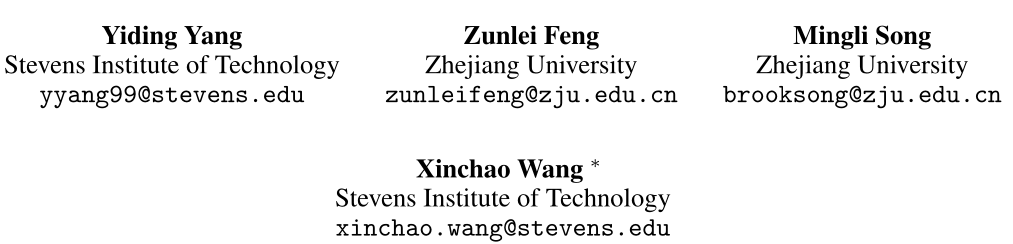 2020_NeurIPS
Code:github.com/ihollywhy/FactorGCN.PyTorch
2021.02.02  •  ChongQing
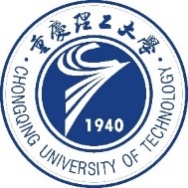 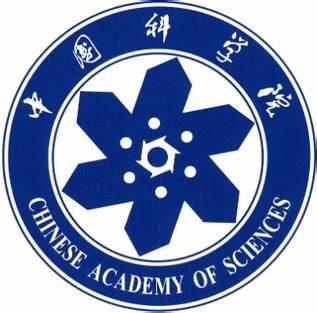 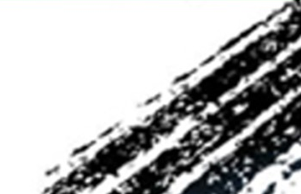 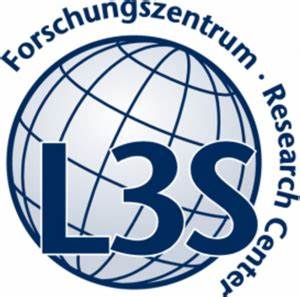 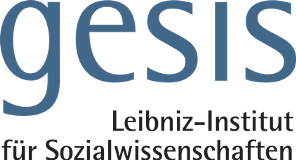 Reported by Chenghong Li
Introduction
The relations between the entities connected in the graph are in many cases heterogeneous, but entangled together and denoted merely as a single edge between a pair of nodes.

In many real-world graphs, multiple heterogeneous relations between nodes are mixed and collapsed to one single edge.
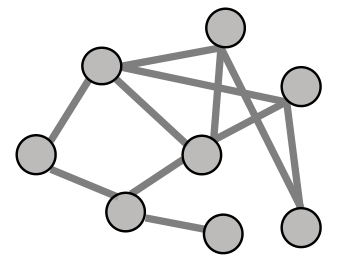 Method
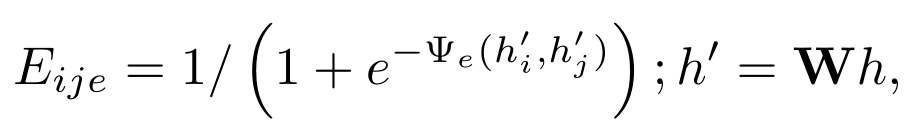 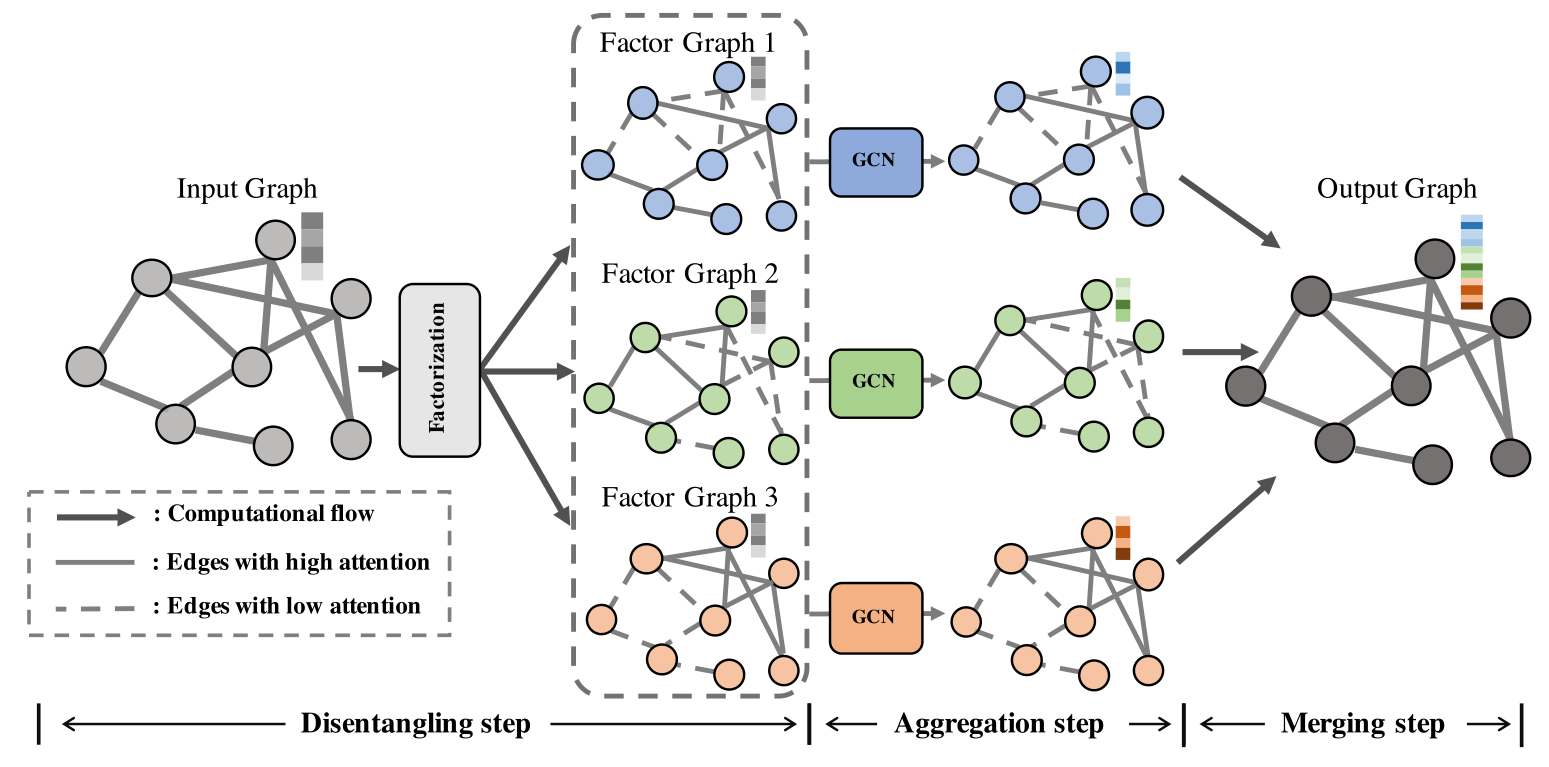 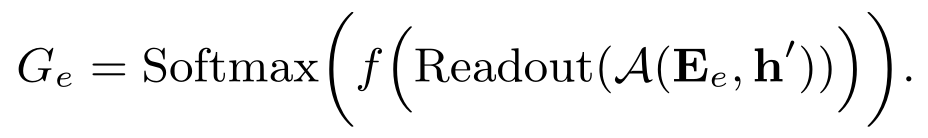 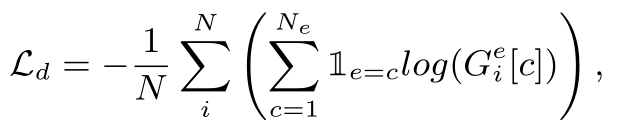 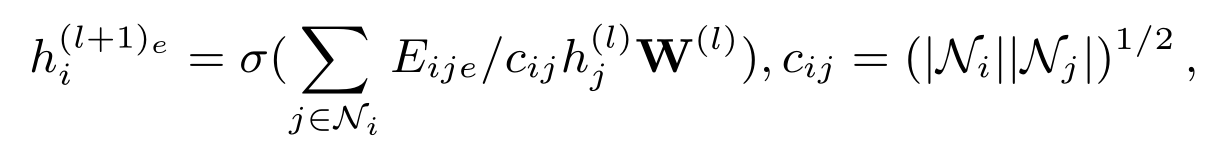 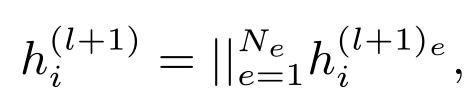 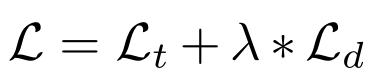 Experiments
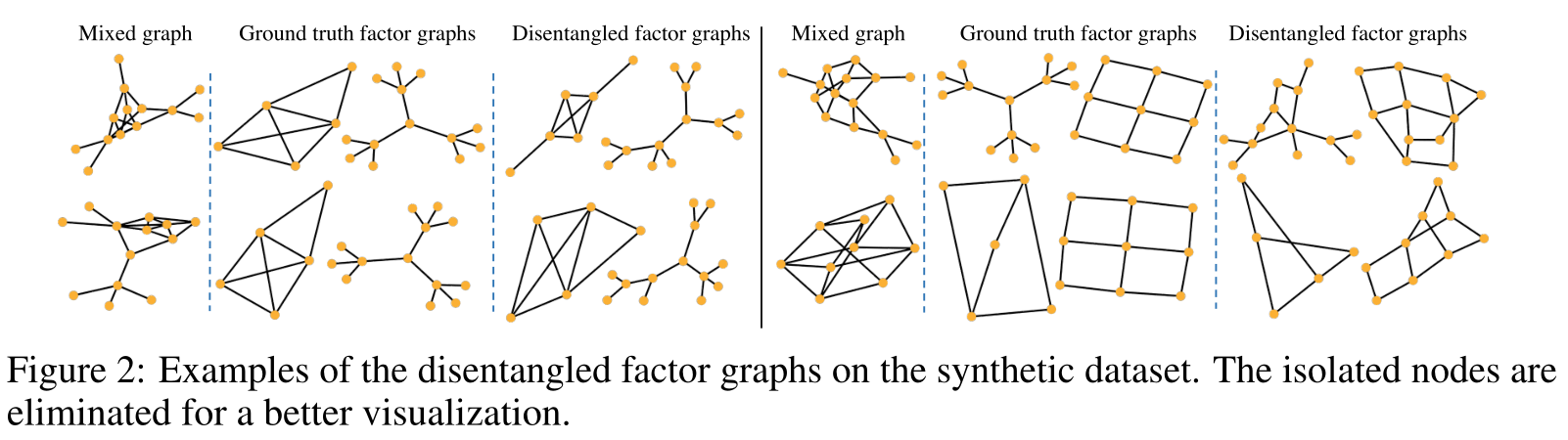 Experiments
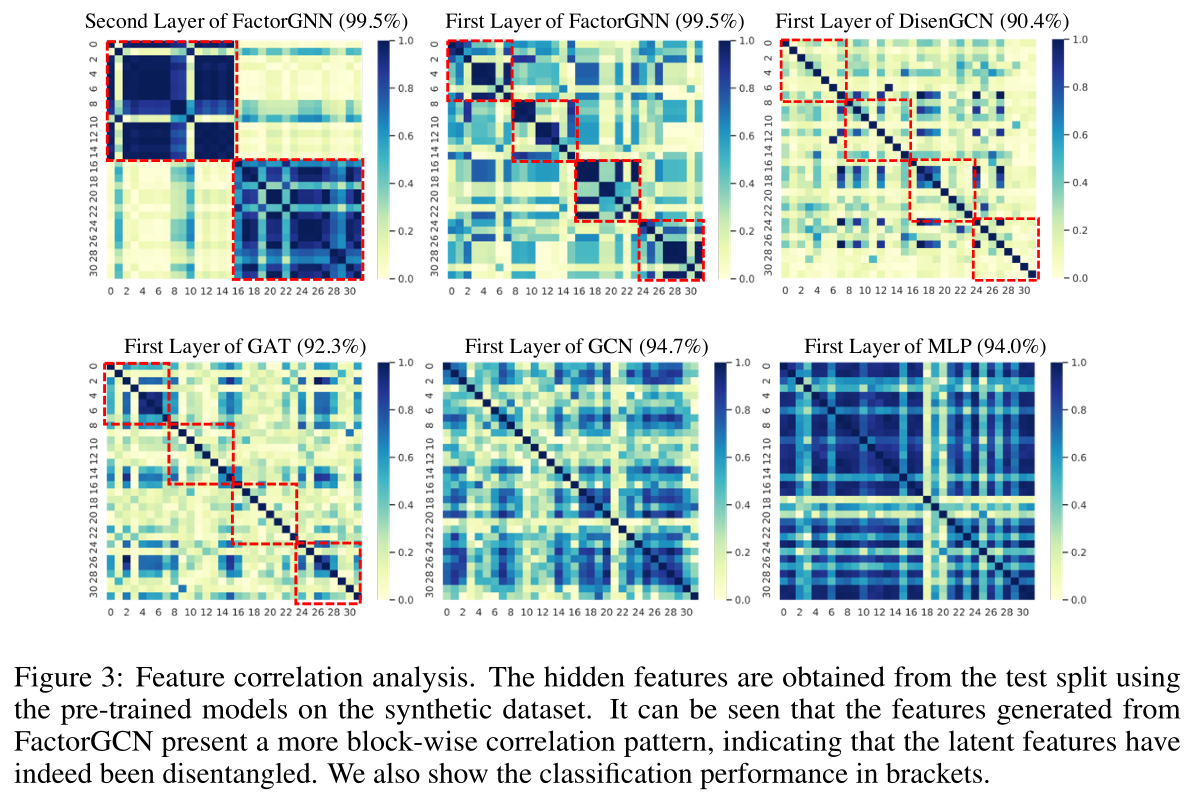 Experiments
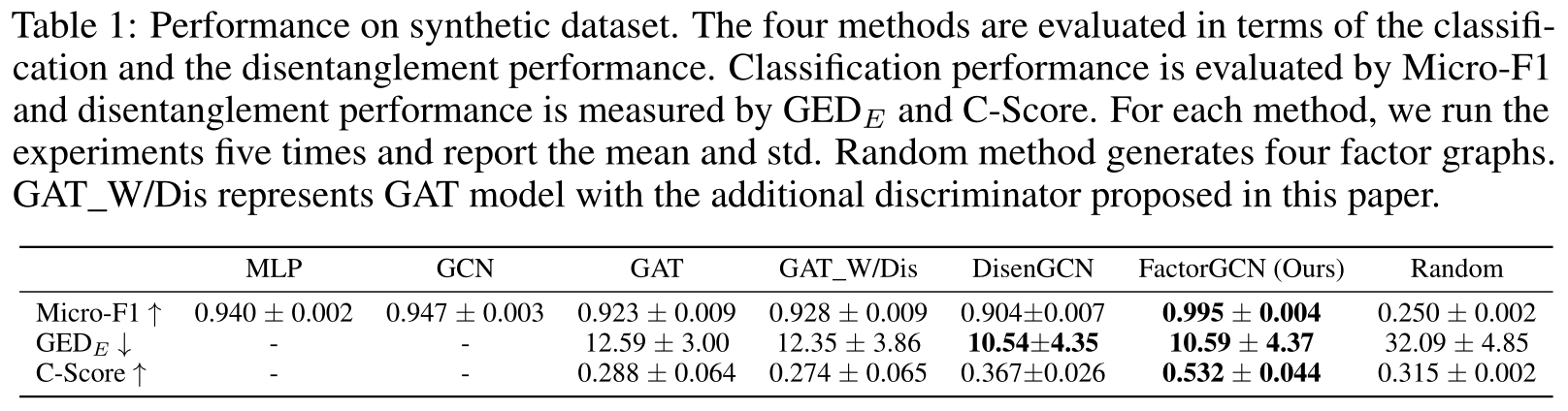 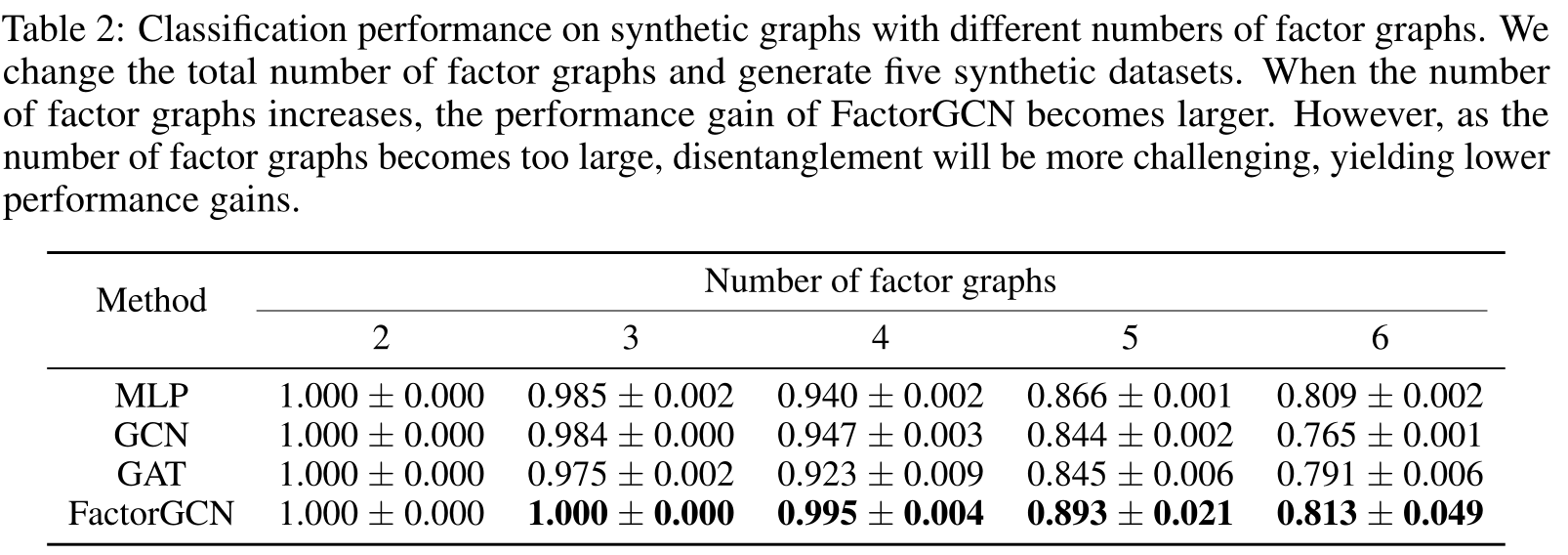 Experiments
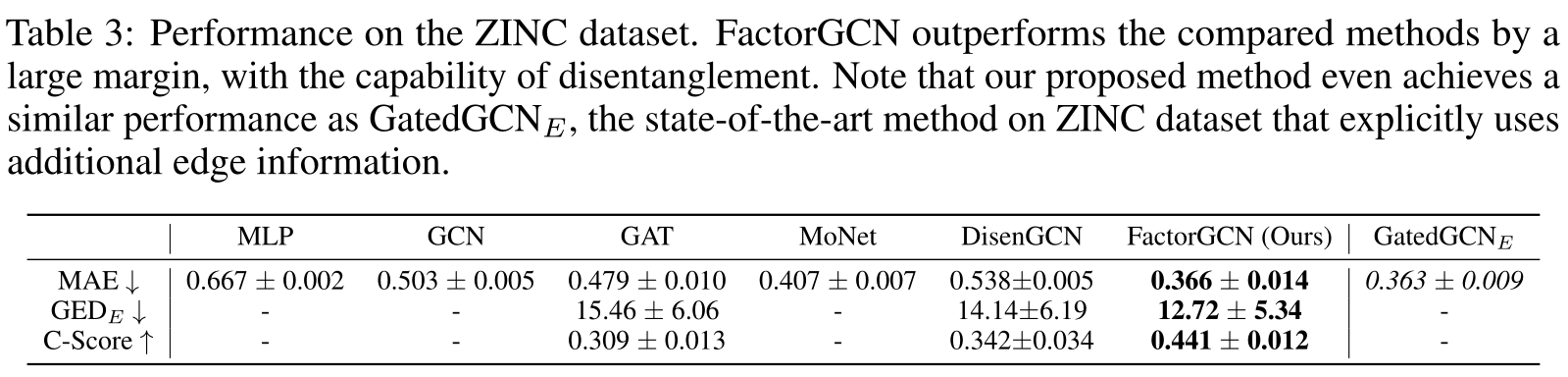 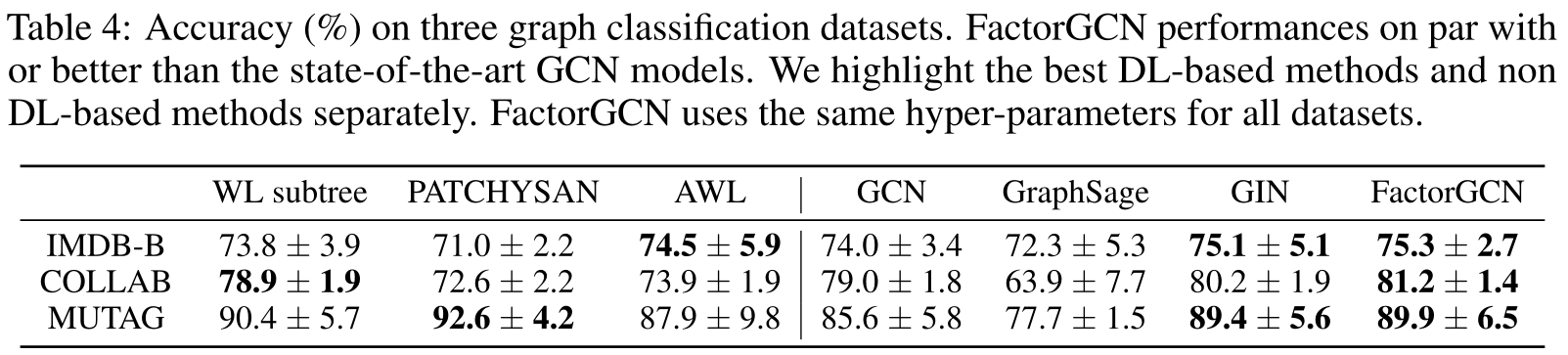 Experiments
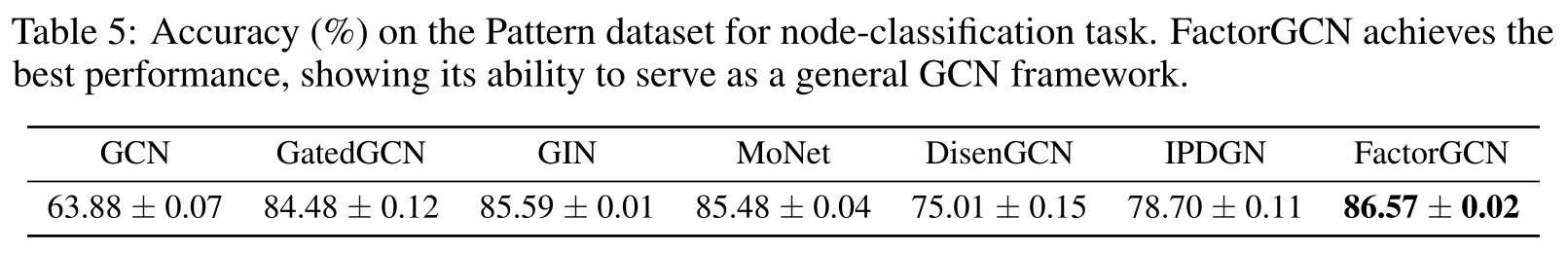 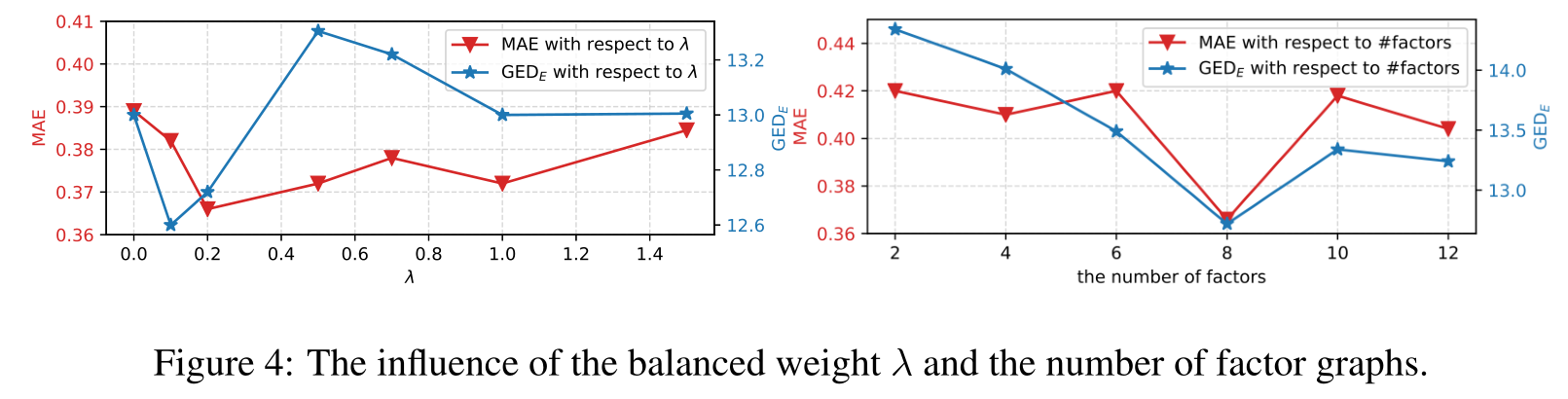